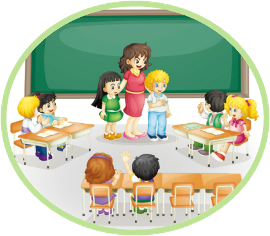 人教精通版六年级上册
Unit2 What’s your hobby?
WWW.PPT818.COM
>>Warm-up
Let’s review
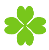 —What’s your hobby?
—My hobby is …
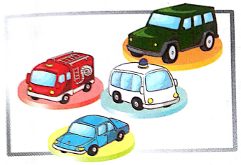 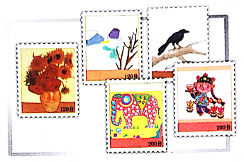 collecting stamps
collecting toy cars
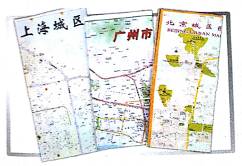 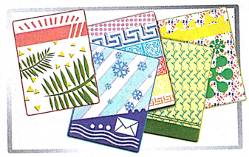 collecting picture cards
collecting maps
>>Lead-in
Look and say
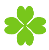 This is a photo of my father.
Can you guess his hobby?
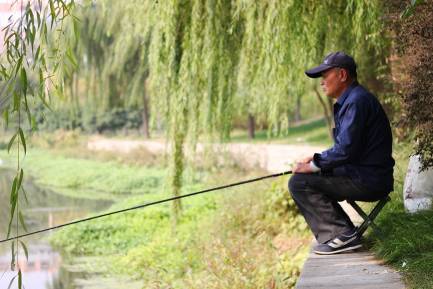 His hobby is fishing. He likes fishing.
What’s your father’s hobby?
>>Presentation
Look and guess
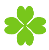 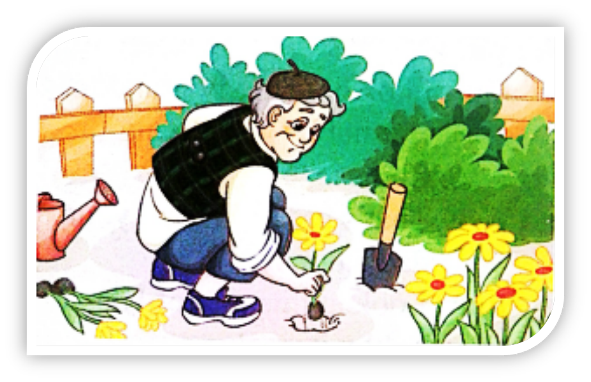 planting flowers
He likes flowers. So his hobby is ______________.
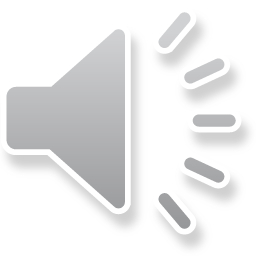 >>Presentation
Look and guess
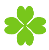 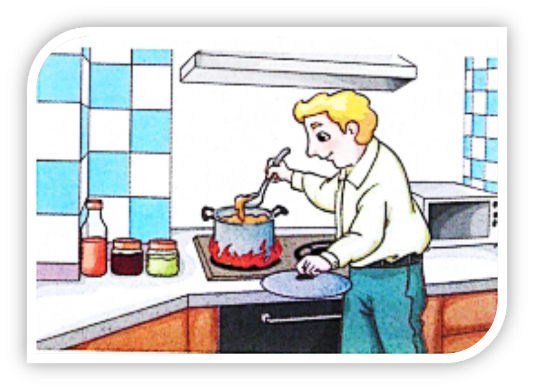 cooking meals
He likes eating. So his hobby is ______________.
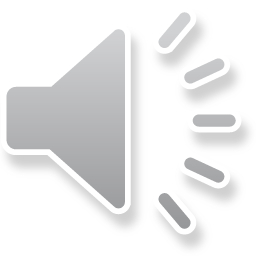 >>Presentation
Just read and talk
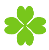 Listen and say
Gao Wei and Jim are looking at the photos. What are
they talking about?
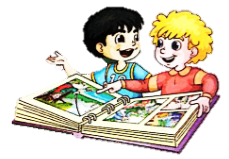 They are talking about Jim’s family’s hobbies.
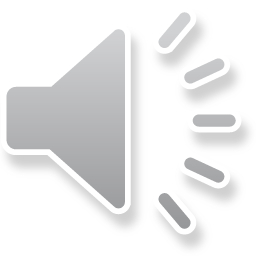 >>Presentation
Just read and talk
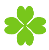 Listen and circle
How many people are mentioned in the conversation?
Who are they?
Five people. They’re Jim’s grandpa, grandma, father, mother and Gao Wei’s grandpa.
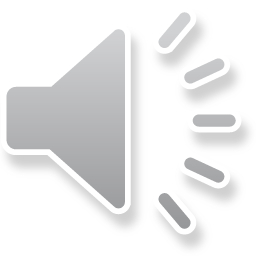 >>Presentation
Just read and talk
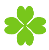 Read and fill
What are their hobbies?
Jim’s grandpa
fishing
planting flowers
Gao Wei’s grandpa
drinking Chinese tea
Jim’s grandma
likes
cooking
Jim’s father
Jim’s mother
singing
>>Presentation
Just read and talk
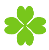 Listen and imitate
Jim: Hi, Gao Wei! Do you want to look at my    
                family photos?
Gao Wei: Sure! Wow! What’s he doing?
        Jim: My grandpa is fishing.
Gao Wei: Is that his hobby?
        Jim: Yes. What’s your grandpa’s hobby?
Gao Wei: His hobby is planting flowers.
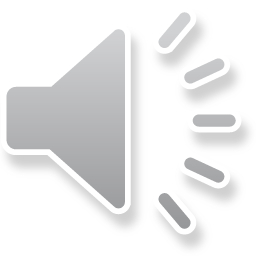 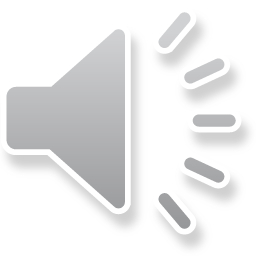 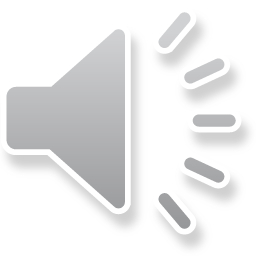 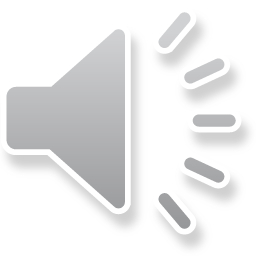 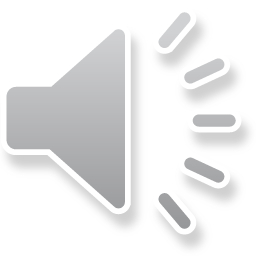 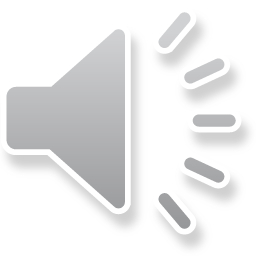 >>Presentation
Just read and talk
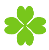 Listen and imitate
Jim: Look here at my grandma. Her hobby is  
                drinking Chinese tea.
Gao Wei: That’s great! What’s your dad’s hobby?
        Jim: Look at this photo! His hobby is cooking.
Gao Wei: That’s interesting! And what’s your mum’s   
                 hobby?
        Jim: Her hobby is singing. In this photo, she’s  
                singing at her birthday party.
Gao Wei: That’s wonderful!
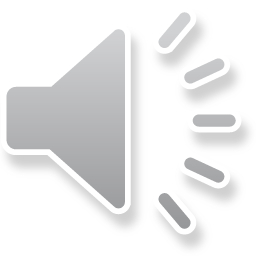 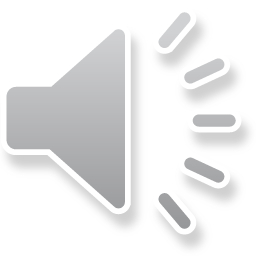 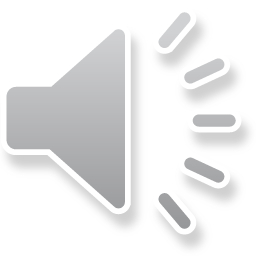 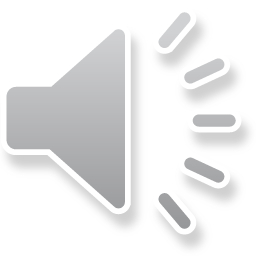 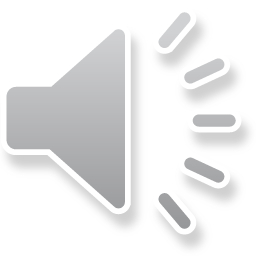 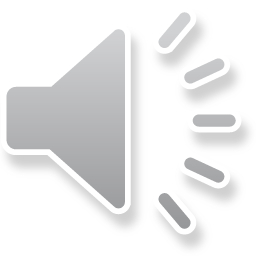 >>Practice
Learning tip :
Read it by yourself for one minute .
自读对话一分钟。
一分钟倒计时
60
10
10
50
当你自己朗读时，遇到不会读或不明白意思的单词或句子，可以把它圈起来，请教同学或老师！
20
20
40
30
30
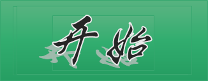 >>Practice
Show time
小组合作，练习对话并表演，其他同学评价。
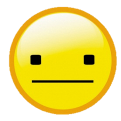 OK!
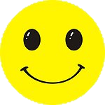 Great!
Super!
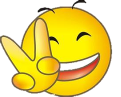 >>Practice
Ask and answer
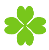 What’s his hobby?
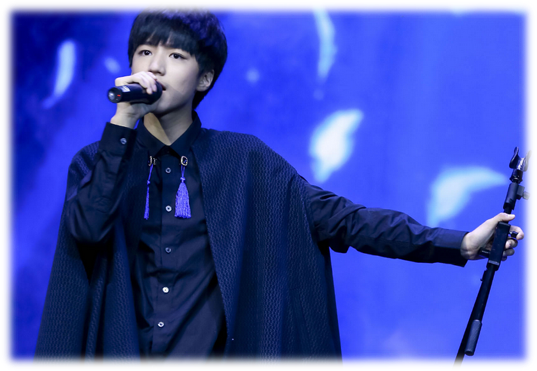 His hobby is singing.
>>Practice
Ask and answer
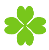 What’s her hobby?
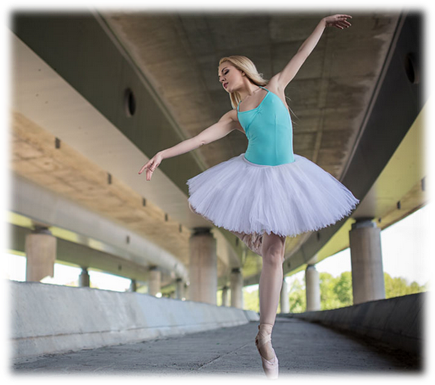 Her hobby is dancing.
>>Practice
Ask and answer
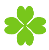 What’s his hobby?
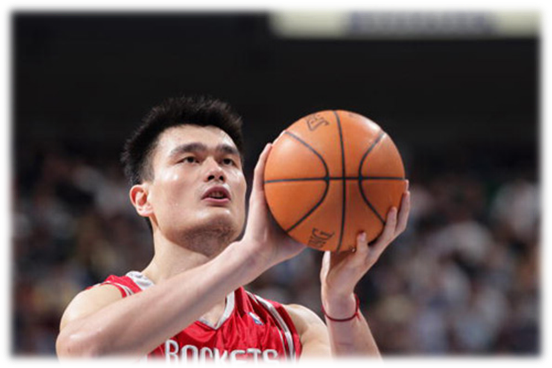 His hobby is playing basketball.
>>Practice
Pair work
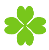 What’s your mother’s hobby?
What’s your father’s hobby?
His hobby is …
Her hobby is …
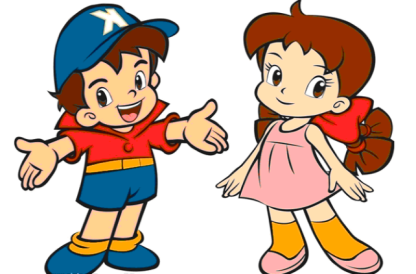 >>Practice
Let’s do a survey
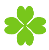 Name ____    Date ____
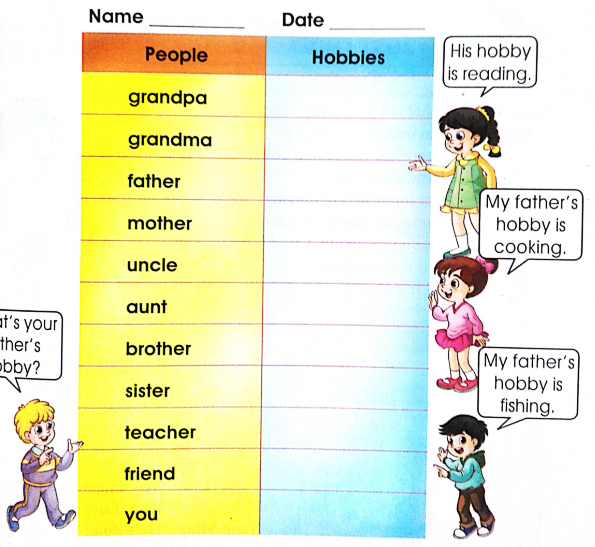 His hobby is reading.
活动要求：
1.活动时间：5分钟
2.活动内容：调查家人、老师或朋友的兴趣爱好。
3.活动形式：学生4人一组，由一名学生扮演采访者，其他3名
            学生为被采访者，仿照图片提示进行活动。
4. 展示方式：小组集体展示,每人至少说一句话。
My father’s hobby is cooking.
What’s your father’s hobby?
My father’s hobby is fishing.
>>Summary
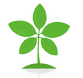 如何询问别人的兴趣爱好并做相应回答呢？
—What’s your grandpa’s hobby?
—His hobby is ….
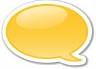 例句
—What’s your grandpa’s hobby?
—His hobby is planting flowers.
>>Homework
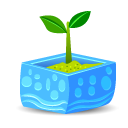 1.跟读课文录音，按照正确的语音、语调朗读课文对话。2.调查你的父母或身边的朋友他们的兴趣爱好，并制成一张表格，要求用英文填写。
3.预习 Lesson10。
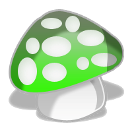